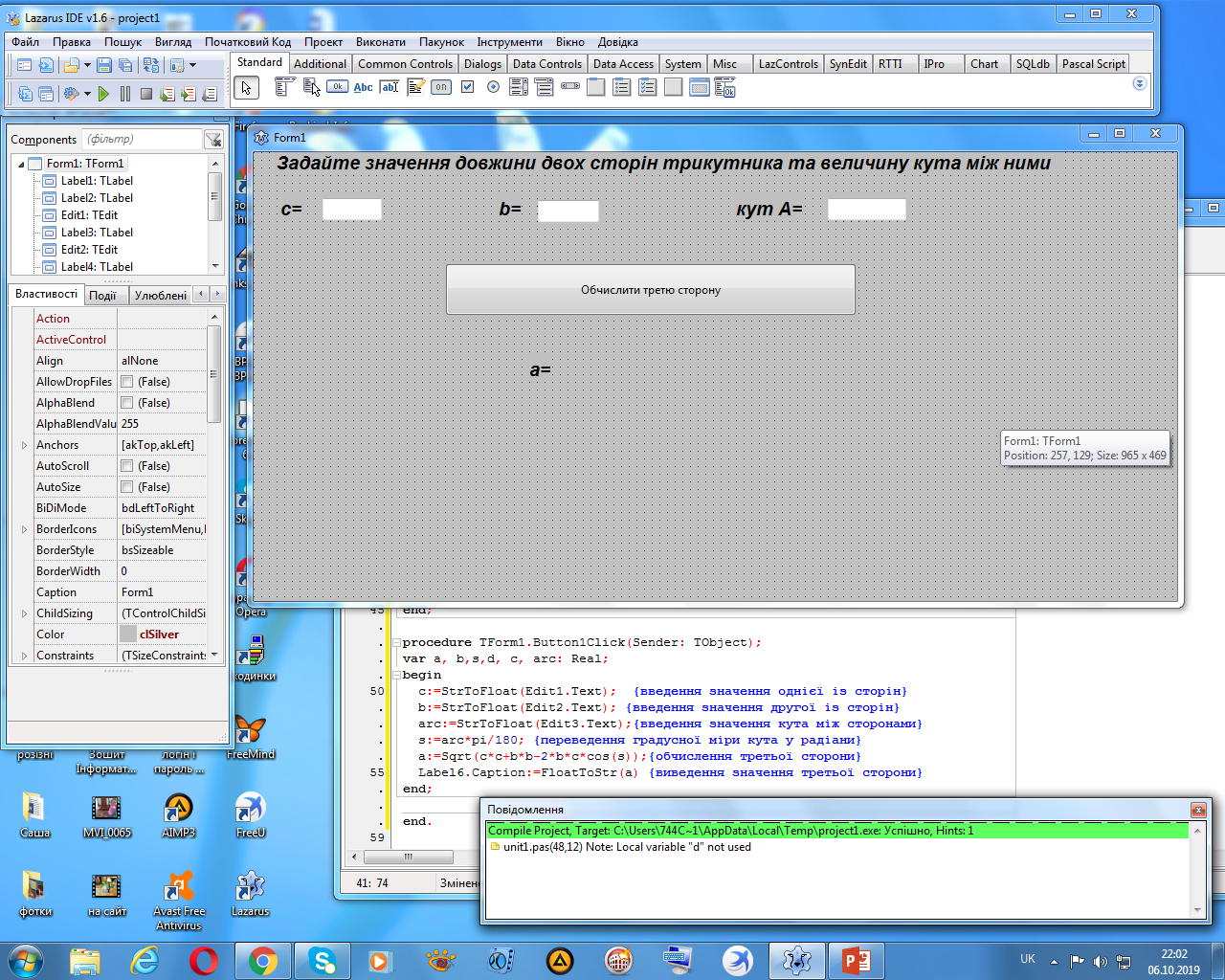 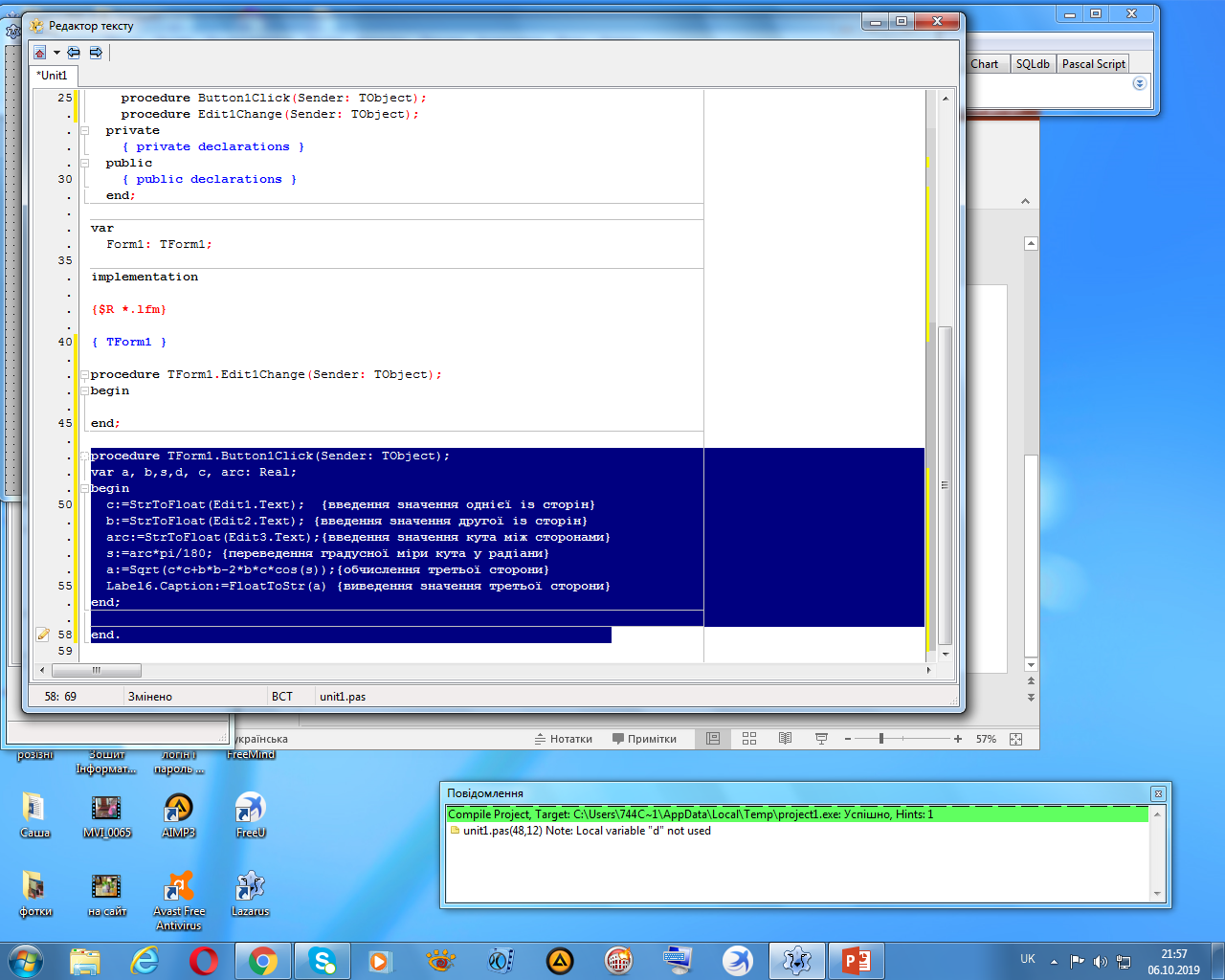 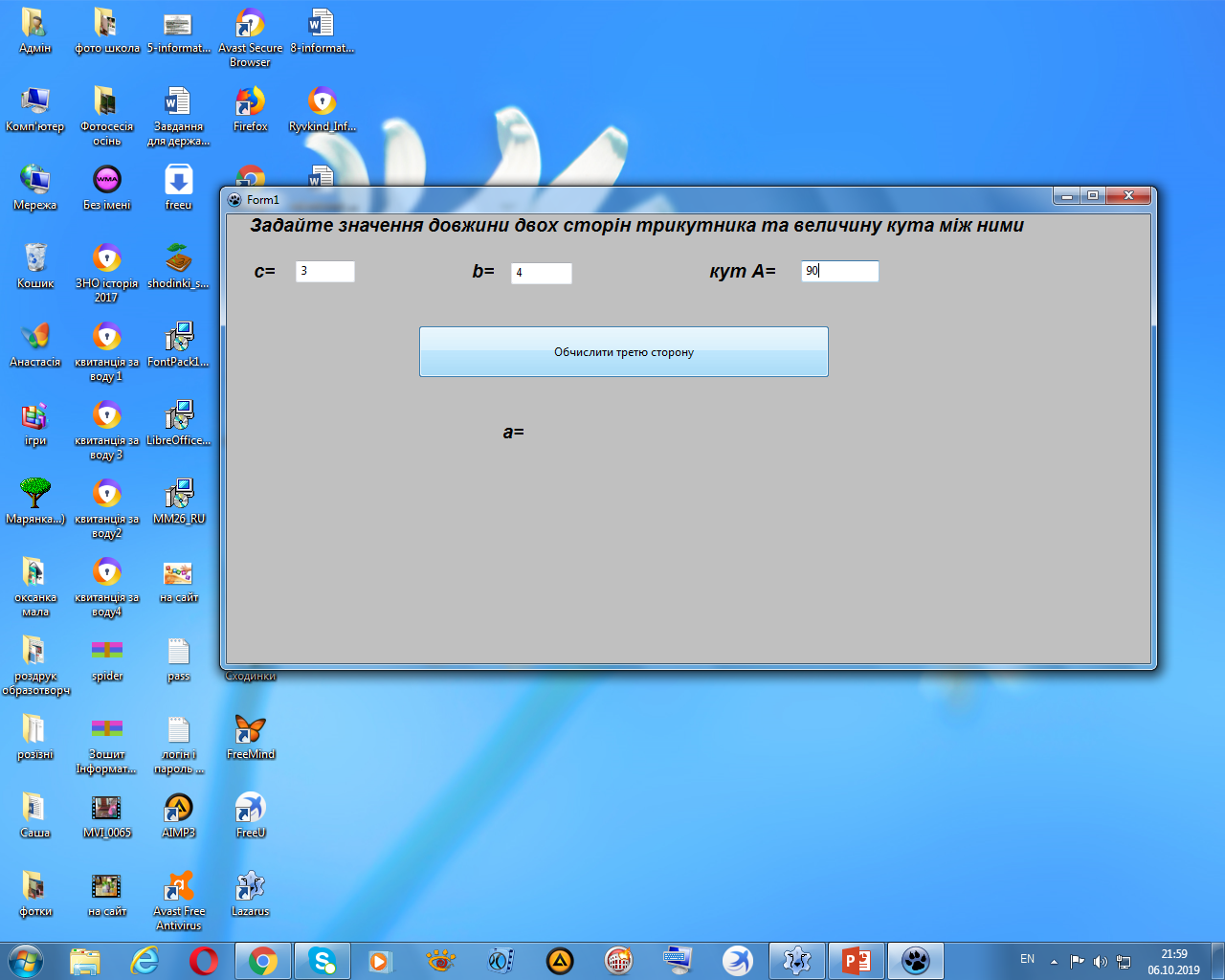 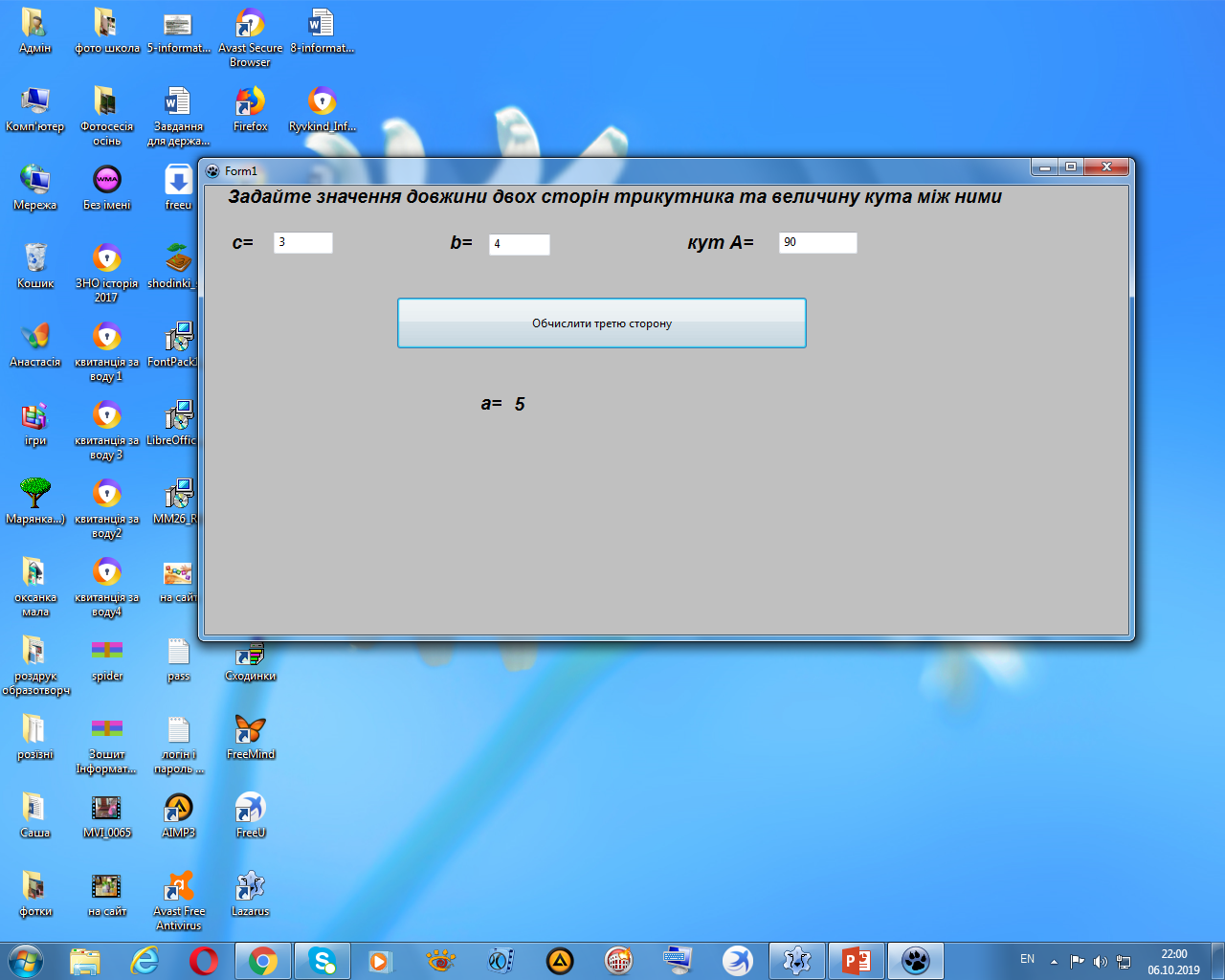 procedure TForm1.Button1Click(Sender: TObject);
var a, b,s,d, c, arc: Real;
begin
  c:=StrToFloat(Edit1.Text);  {введення значення однієї із сторін}
  b:=StrToFloat(Edit2.Text); {введення значення другої із сторін}
  arc:=StrToFloat(Edit3.Text);{введення значення кута між сторонами}
  s:=arc*pi/180; {переведення градусної міри кута у радіани}
  a:=Sqrt(c*c+b*b-2*b*c*cos(s));{обчислення третьої сторони}
  Label6.Caption:=FloatToStr(a) {виведення значення третьої сторони}
end;